Новий екскурсійний маршрут«Стежками Ізмаїла: Стежками Ізмаїла: новий екскурсійний маршрут»
Автор роботи: Карабаджак Іван Сергійович, м. Ізмаїл
Учень 7-А класу КОМУНАЛЬНОГО НЕПРИБУТКОВОГО ЗАКЛАДУ ОСВІТИ ІЗМАЇЛЬСЬКОЇ МІСЬКОЇ РАДИ ІЗМАЇЛЬСЬКОГО РАЙОНУ ОДЕСЬКОЇ ОБЛАСТІ "УКРАЇНСЬКИЙ ЛІЦЕЙ З ПОГЛИБЛЕНИМ ВИВЧЕННЯМ ІНОЗЕМНИХ МОВ ІМЕНІ Т.Г.ШЕВЧЕНКА"
Науковий  керівник: Постернак Валерій Олександрович
директор Ізмаїльського військово-історичного музейного комплексу
Ізмаїл - 2024
Вступ
ПРОТЯГОМ ОСТАННЬОГО ЧАСУ ГАЛУЗІ ТУРИЗМУ В УКРАЇНІ ПРИДІЛЯЄТЬСЯ ВСЕ БІЛЬША УВАГА. ОДНАК В ІЗМАЇЛІ НЕМАЄ ДОСТАТНЬОЇ КІЛЬКОСТІ ПРИВАБЛИВИХ ТУРИСТИЧНИХ ПРОДУКТІВ ДЛЯ ЗАЛУЧЕННЯ СЮДИ ДОДАТКОВОГО ПОТОКУ ТУРИСТІВ.
АКТУАЛЬНІСТЬ ТЕМИ: СТВОРЕННЯ НОВОГО ТУРИСТИЧНОГО ПРОДУКТУ ОБУМОВЛЕНА ЗАСТАРІЛІСТЮ РОЗРОБЛЕНИХ ЕКСКУРСІЙНО-ПІЗНАВАЛЬНИХ ТУРІВ ПО ТЕРИТОРІЇ ІЗМАЇЛУ.
РОЗРОБКА І СТВОРЕННЯ КОМПЛЕКСНИХ ЕКСКУРСІЙНО-ПІЗНАВАЛЬНИХ ТУРІВ ДОЗВОЛИТЬ СТИМУЛЮВАТИ РОЗВИТОК ТУРІНДУСТРІЇ. 
МЕТА  ДОСЛІДЖЕННЯ - РОЗРОБИТИ НОВИЙ ЕКСКУРСІЙНО-ПІЗНАВАЛЬНИЙ ТУРИСТИЧНИЙ ПРОДУКТ ПО РІДНОМУ МІСТУ.
ЗАВДАННЯ  ДОСЛІДЖЕННЯ:
1. ВИЯВИТИ НОВІ ТУРИСТИЧНІ ЛОКАЦІЇ ІЗМАЇЛА.
2. НА ОСНОВІ ОТРИМАНИХ В ХОДІ АНАЛІЗУ ДАНИХ РОЗРОБИТИ ПРИНЦИПОВО НОВИЙ ЕКСКУРСІЙНО-ПІЗНАВАЛЬНИЙ ТУР «СТЕЖКАМИ ІЗМАЇЛА» В УКРАЇНІ ДЛЯ ТУРИСТІВ З УРАХУВАННЯМ НАЯВНИХ ТУРИСТИЧНИХ РЕСУРСІВ В РЕГІОНІ.
ОБ'ЄКТ  ДОСЛІДЖЕННЯ - ЕКСКУРСІЙНО-ПІЗНАВАЛЬНИЙ ТУРИЗМ.
ПРЕДМЕТ  ДОСЛІДЖЕННЯ - ІСТОРИКО-КУЛЬТУРНИЙ ТА ПРИРОДО-РЕСУРСНИЙ ПОТЕНЦІАЛ ІЗМАЇЛУ.
Мій екскурсійний маршрут на карті Ізмаїла
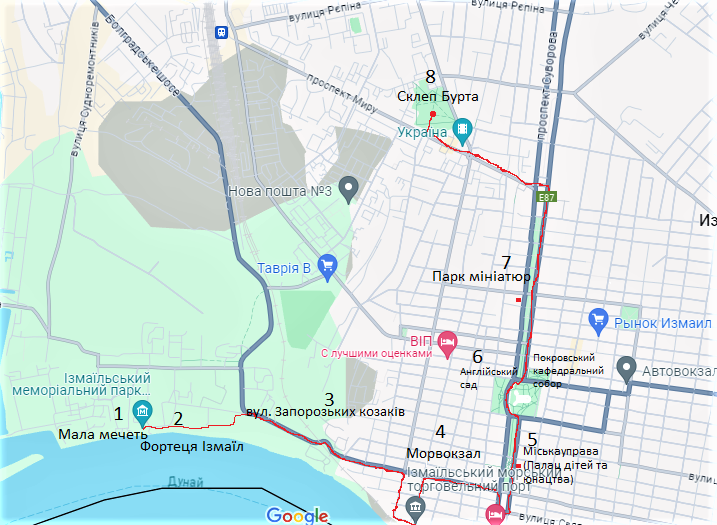 1. Мала мечеть
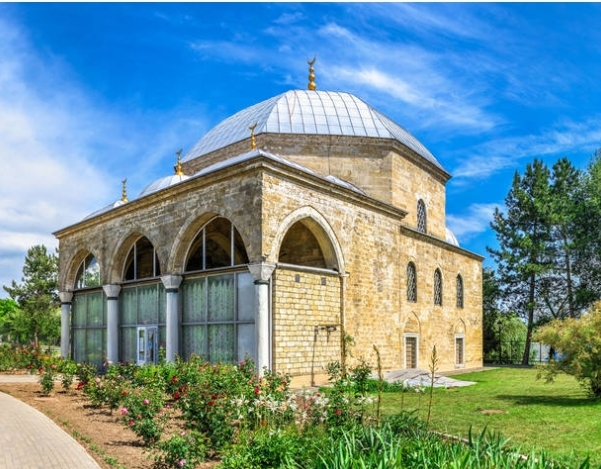 Мала мечеть – єдине, що залишилося від фортеці Ізмаїл. 
До 1770 року використовувалась турками як культова споруда. 
1790 року  після захоплення фортеці О. В. Суворовим була пристосована під Хрестовоздвиженську церкву в 1810 році. У XIII  ст. було розібрано мінарет.
2. Фортеця Ізмаїл
Фортеця Ізмаїл – важливий стратегічний пункт турків на Дунаї з XVII по середину IXX сторіччя. 
Вперше невелике укріплення у вигляді паланки замовив Мехмед Ага в серпні 1590 року, а указ про заснування Ізмаїла було підписано султаном Мурадом III 1589 року. В переписі 1592 року Ізмаїл вказано як невелику фортецю з військовим гарнізоном в 36 охоронців і 53 кінних всадники. Скільки проіснувала ця фортеця достеменно невідомо.
Бастіонна фортеця Ізмаїл почала будуватися у 1782 році.
но невідомо. Протягом двох наступних століть вона неодноразово перебудовувалась і згодом стала однією з найпотужніших на Нижньому Дунаї.
Фортеця мала площу 170 га, включала 11 бастіонів, підземні фортифікаційні споруди, потужну артилерію – до 260 гармат і численний гарнізон – до 35 тис. чоловік. Довжина фортечних укріплень становила 12 км.
2. Вул. Запорозьких Козаків
З XVI ст. відбувались неодноразові походи козаків, загонів подільських магнатів під Ізмаїл, Очаків. Під час молдовського походу Северина Наливайка один із козацьких загонів здобув Ізмаїл.
Невдовзі турки знову заволоділи селищем і збудували тут фортецю для боротьби проти запорозького війська. Її було названо Ізмаїл.
Найбільш відомим став морський похід у 1609 році козаків Петра Сагайдачного, які здобули Ізмаїл, Кілію, Білгород.
Купці в розвитку Ізмаїлу
Саме завдяки купцям місто розширювалося, виникла перша лікарня, ринок, розвивався порт. 
Сім’я Буртів, згідно з історичними даними, займалася власним бізнесом з виготовлення свічок. Окрім цього, сама господиня Ганна Степанівна Бурт мала власну ферму, на якій розводили корів, овець та свиней.
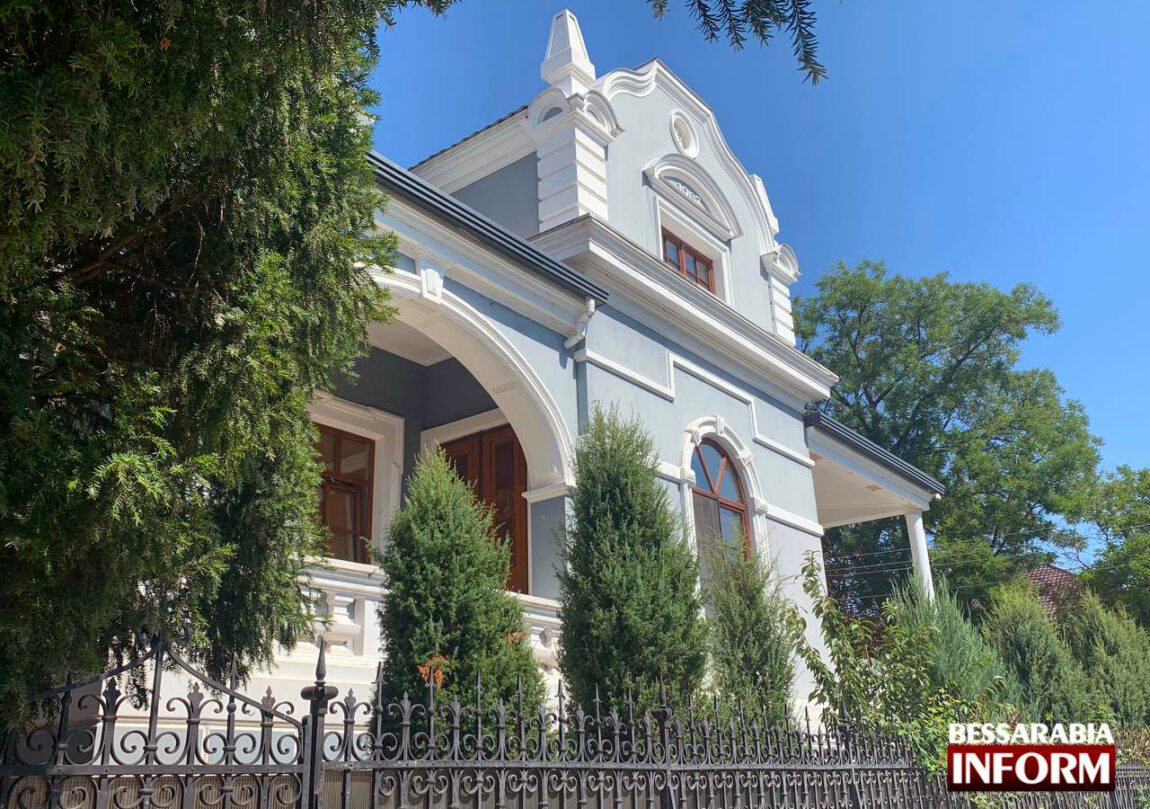 Висновки
Проведений багатоплановий аналіз туристичного потенціалу Ізмаїла дозволив виявити нові перспективні локації міста, які по новому відкривають його історію, де головними героями виступають не історичні постаті, як це було раніше, а купці, завдяки яким відбувалися головні зміни в розвитку Ізмаїла. Саме завдяки купцям місто розширювалося, виникла перша лікарня, ринок, розвивався порт.
Деякі новознайдені мною локації, які пов’язані з купцями і увійшли до розробленого туру, загалі не відомі навіть місцевим мешканцям, як от колишній маєток купця Бурта, склеп Бурта, маєтки купців Тульчіанова, Станчо, Захаріаді та інших.
Список літератури
Тютюнджи М., Красножон А. Місто Ізмаїл та його фортифікація (за джерелами XVI-XIX ст.) / İsmail Şehri ve Kaleleri (XVI-XIX. Yüzyılların Belgelerinde.- Одеса, 2019. – 584 с.
 Постернак В. Исмаил Гечиди. – Харьков, 2015. – 208 с.
Улицы Измаила: история и современность. Научно-информационный справочник / Л. Ф. Циганенко, В. В. Дроздов, А. А. Дорошева; под общей редакцией Л. Ф. Цыганенко. – Харьков : ООО «Диса плюс», 2017. – 264 с.
Измаил. Дела давно минувших дней [Текст] : [науч.-попул. Изд.] / И. Н. Огнев ; [науч. Ред. Л. Ф. Цыганенко]. – Измаил, 2019. – 154 c.
Клименко А.И. Измаил. Путеводитель. Изд. 2. – Одесса, 1984.
Марчук Ю.І. Тичина А.К. Ізмаїл. Історичний нарис. – Одеса, 1997.
Сериков А.А. Крепость Измаил. – Измаил, 2006. – 158 с.